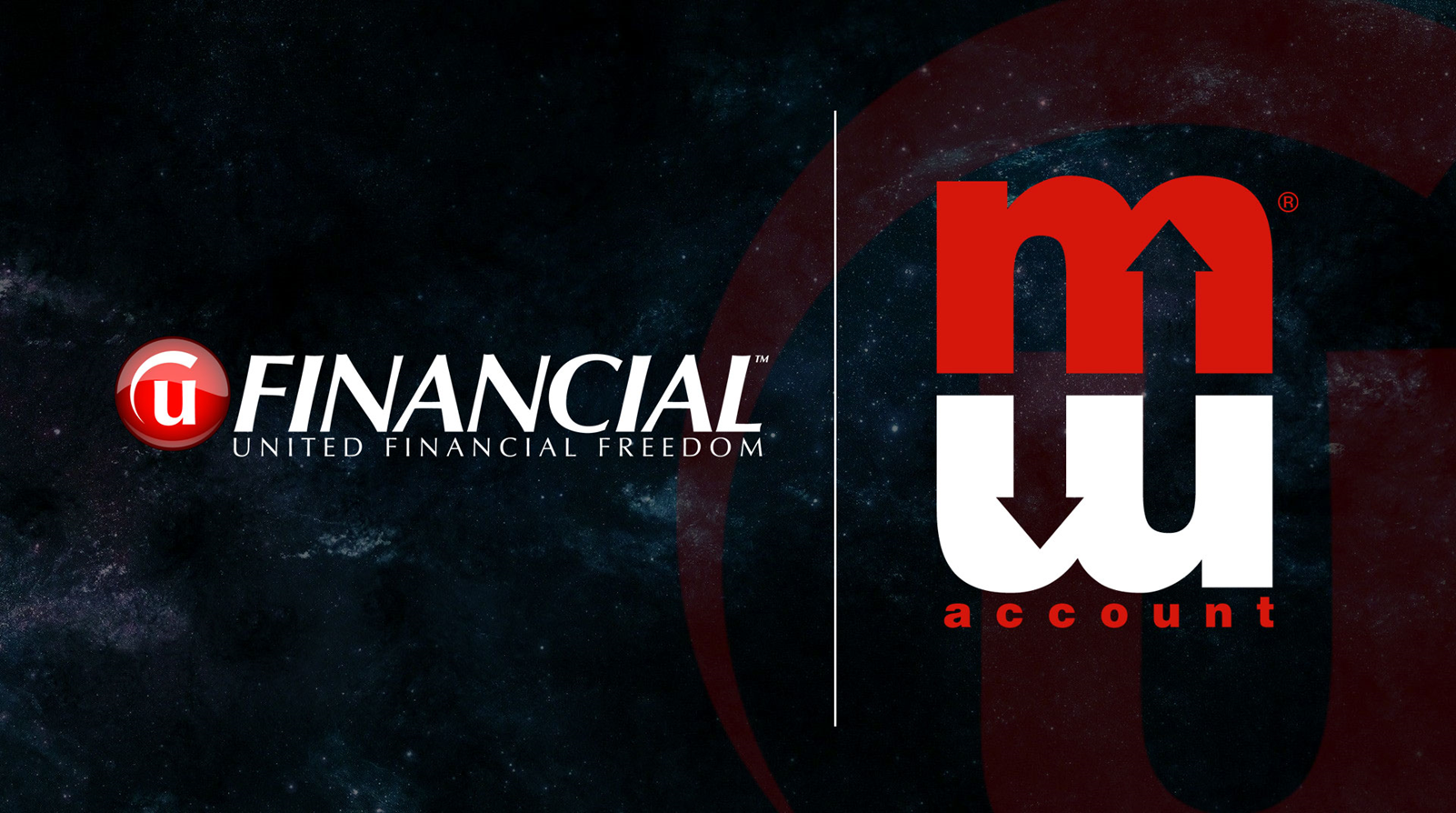 “The Biggest and Best Year Ever”
“Buying America Back One Family at a Time”
United Financial Freedom
Money Max Account Presentation


“Buying America Back One Family at a Time”
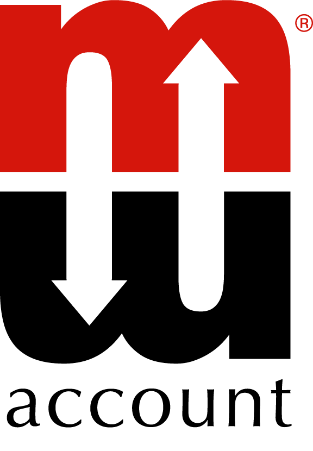 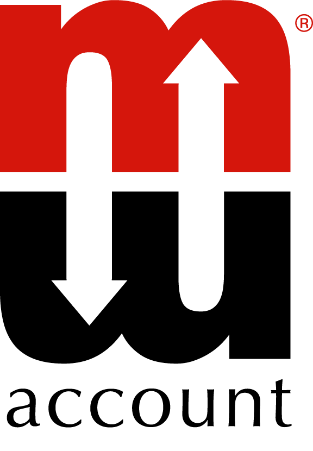 Our History
Started in the Mortgage Industry in 1997
One of Utah’s Fastest Growing Companies for 3 Years
Realized Significance of America’s Problem with Debt
Launched First Version of the Program in 2004
Beta Test 2005 & 2006
400 Homeowners… Average Client… 
20% Ahead of Schedule
Over 70,000 Clients Nationwide
Disruptive Technology
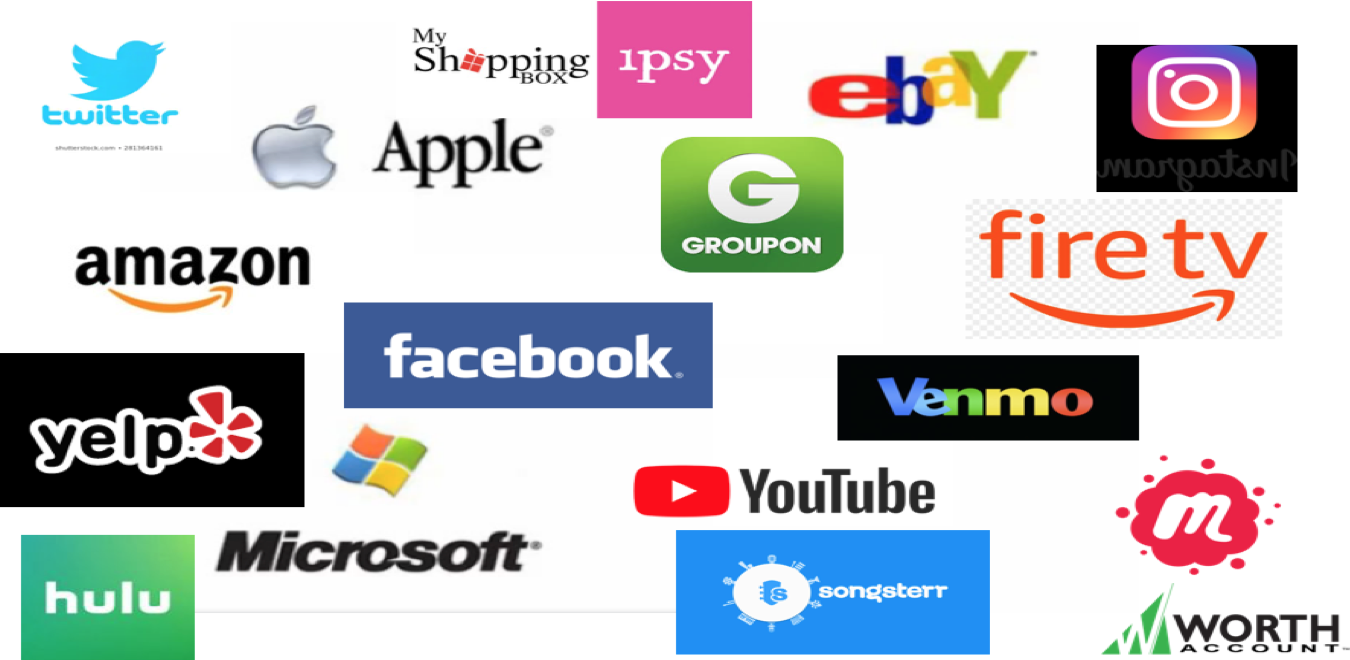 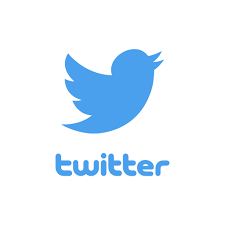 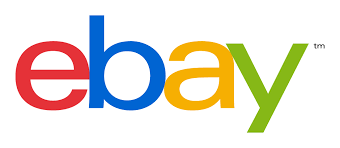 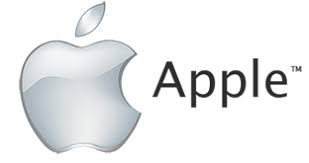 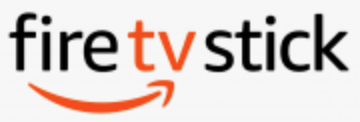 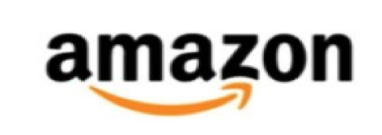 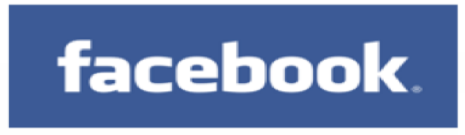 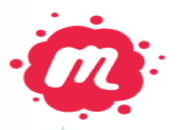 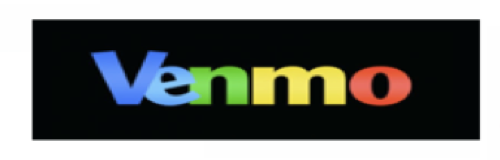 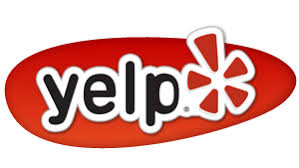 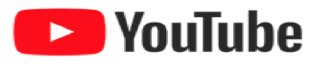 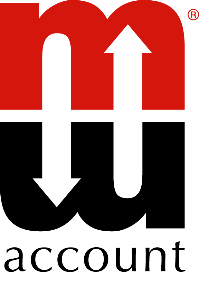 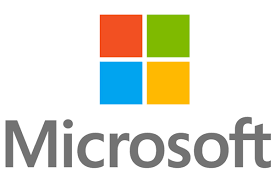 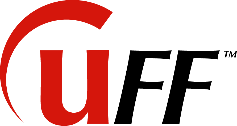 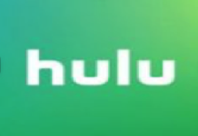 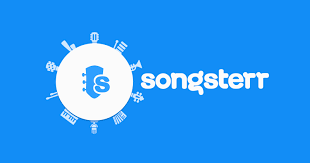 8 Banking Principles
Closed-end Loans
Interest Accumulation
Mortgage Amortization
Interest Cancellation
Open-end Credit Lines
Float & Leverage
Offset Accounts (OA)
Strategic Debt Payoff
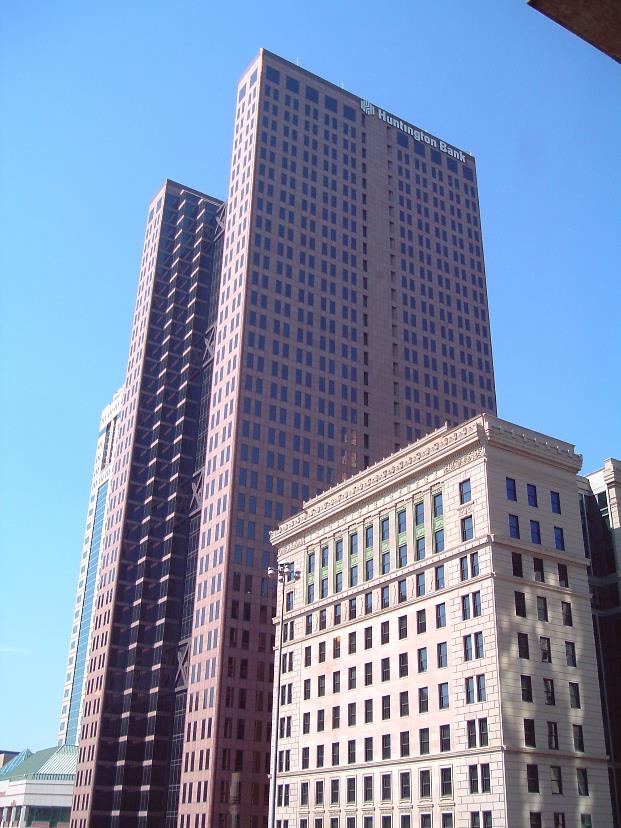 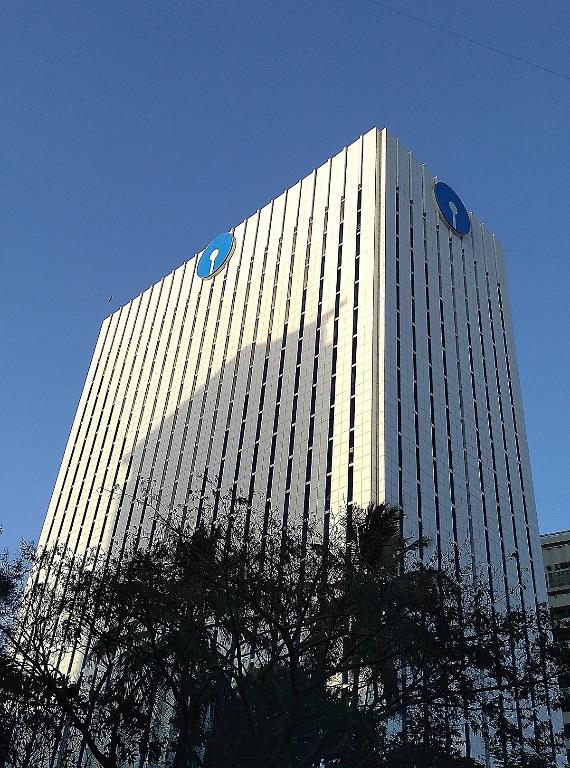 # 1 - Closed-end Loans
Requires (at minimum) a Full-Scheduled Payment
Allows payment IN… No Withdrawals
Driven by an Amortization Schedule
Any money applied does not effect Interest charges until the Following Month
Calculates interest charges from the Month-End Principal Balance
# 2 - Interest Accumulation
Principal loan amt:
          Interest rate:
         Monthly pmt:
	     Months (30-yrs):
   Total repayment:

	Principal loan amt:
	Total interest paid:
$200,000
   	       6%
	   $1,199
	 x  360
	$431,677


	$200,000
	 $231,677
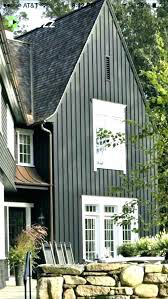 “Real” cost of our $200,000 Home…
$ 431,677
#3 – Mortgage Amortization
Based on $200,000 - 6% Interest Rate – 360 Months Term
83% Interest
$1,000
$199.10
$1 Difference
$999
$200.10
$210.33
$988.77
$14,389
$197,544
$2,456
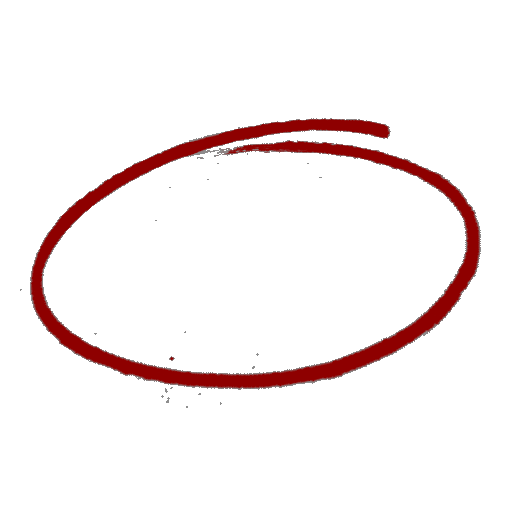 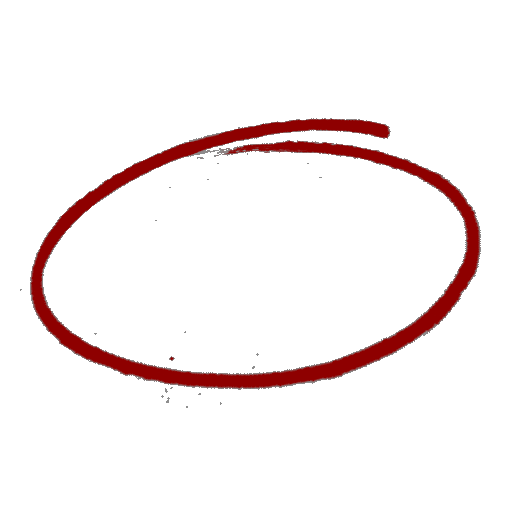 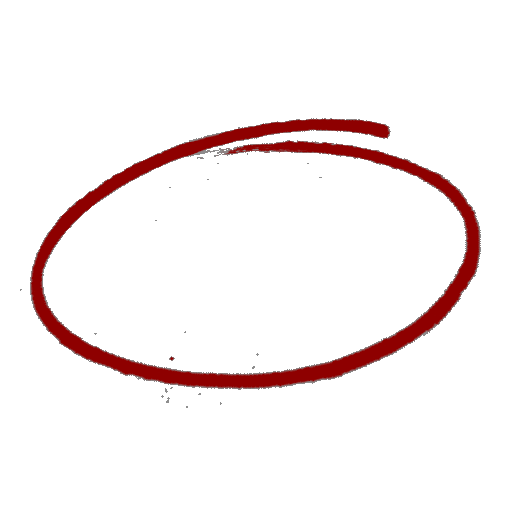 $58,055 Interest
$71,946
$13,891
$267.22
$186,108
$931.88
$167,371
$143,892
$360.44
$32,628
$838.66
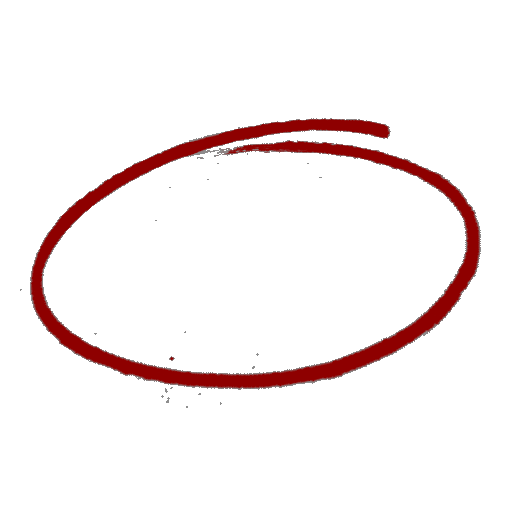 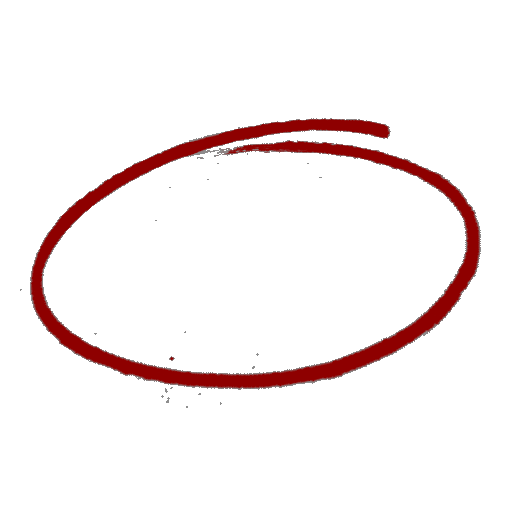 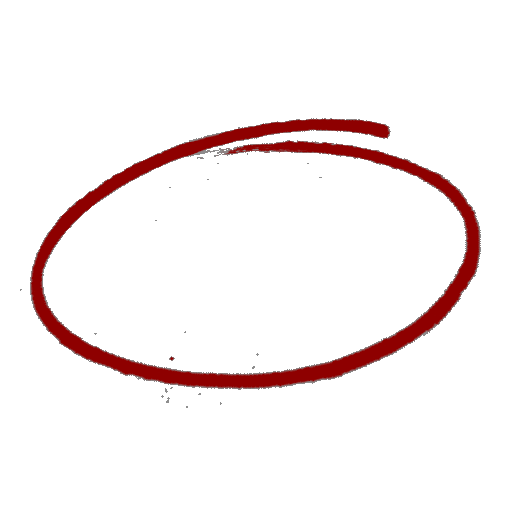 Half-way mark
$302,173
$99,877
$696.23
$100,122
$502.87
115%
Interest
Original Principal Amount: $200,000
$431,677
[Speaker Notes: Interest Total For 120 Months is $111,263.60]
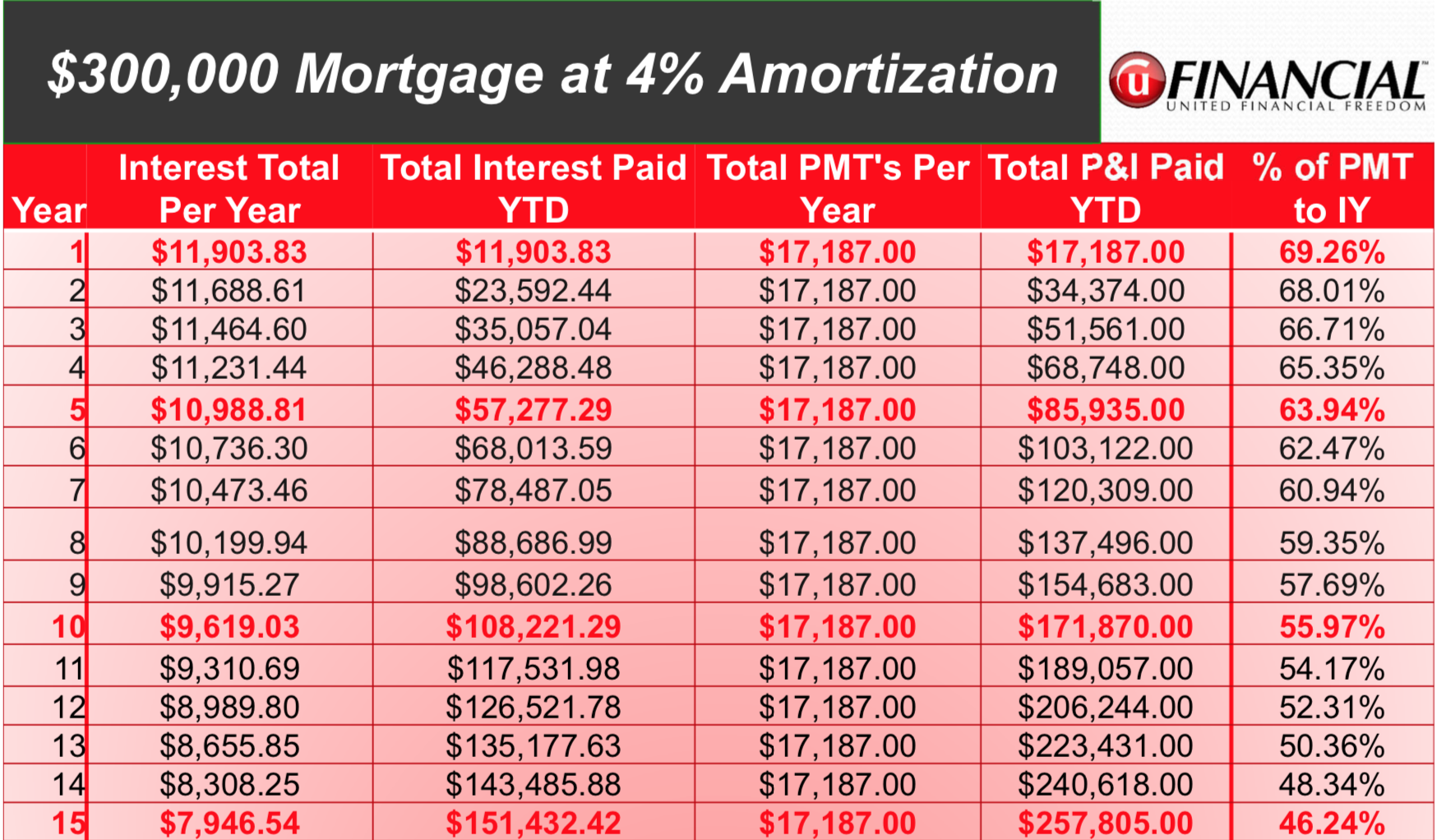 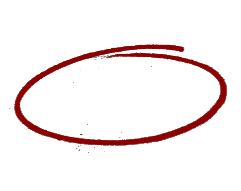 Interest Year 1
There is a Better Way
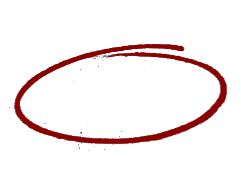 Year 5
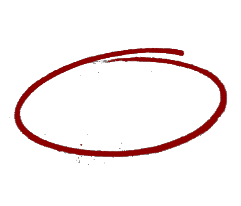 Year 10
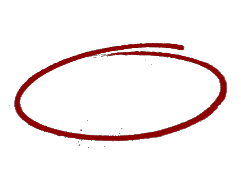 Year 15
# 4 - Interest Cancellation
Based on $200,000 - 6% Interest Rate – 360 Months Term
Saved
Invested
$1,010.54
$4,984.96
# 4 - Interest Cancellation
Based on $200,000 - 6% Interest Rate – 360 Months Term
$	1,199	First monthly payment
	$	5,000	Additional principal payment
	$	6,199	Total first payment
# 4 - Interest Cancellation
$200,000   Original loan balance
$194,800	   New principal loan balance
	    6%	   Interest rate
     $1,199	   Monthly payment 
    	
 	   337	   Months (Eliminated 23 Payments)
  
 $231,677	   Original interest paid
 $208,373	   New interest paid
 $  23,304	   Interest Cancellation
# 5 - Open-end Credit Lines
Ability to make multiple payments & withdrawals…      Money In and Out
Uses an Interest Factor to calculate interest
No amortization schedule
Money Applied Today affects the Balance Today
Calculates interest based on Daily Balance
# 6 - Float & Leverage
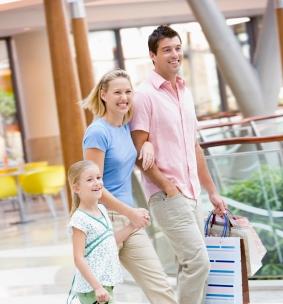 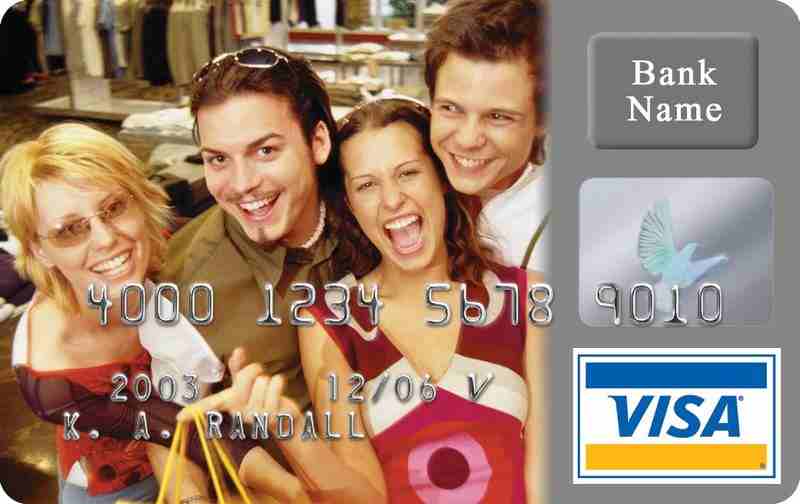 Your
BANK
$500
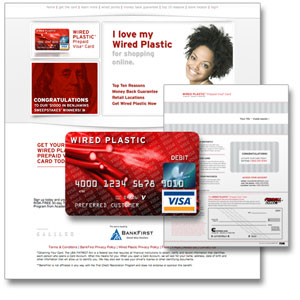 I love my
Plastic Card
Pay your Visa bill in full at the end
of the month = FLOAT the interest
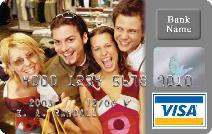 *LEVERAGE  your lender’s money
Interest FREE for 25-30 days*Depending on the credit card provider
Your
BANK
Bank Smart
Banks understand and use the concept: “No Stagnant Money”
Smart investors do what banks do
Move the Right amount of money… at the Right time - from one account to another account
Let it sit for the Right length of time
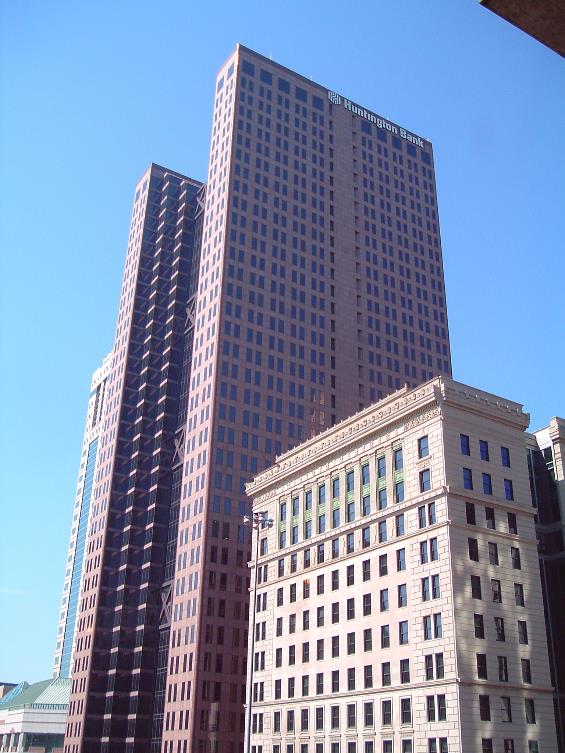 Banks “Sweep Accounts”
Every day at the close of business, banks “Sweep” the checking and savings accounts of all their clients

Banks use our money to earn interest for themselves while we sleep

They know money works 24 hours a        day, 7 days a week, 365 days a year
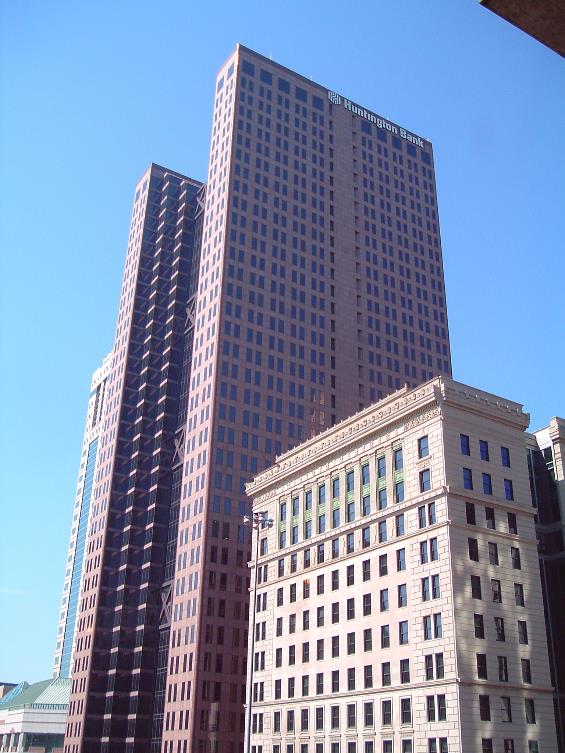 Learn to Bank like a Bank
# 7 - Offset Accounts  (OA)
Home Equity Lines of Credit
Personal Lines of Credit
Commercial Line of Credit
Secured Lines of Credit
Unsecured Lines of Credit
Checking/Savings Accounts
Some Insurance Products
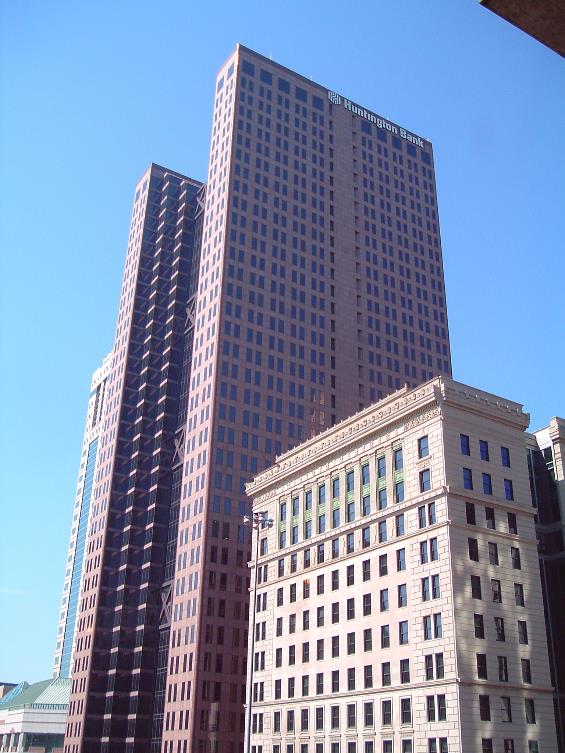 OA – Basic Concept
$200,000
Offset  Accounts

LOC
Savings
$15,000
Mortgage
Borrow money from your OA
to pay down your 1st mortgage.
10% to Pay Off 6%
$200,000
Transfer:  $5000
$15,000
Mortgage
6%
Mortgage
HELOC   
10%
Open–end
Line of Credit
Closed–end Loan
Future Mortgage
Interest Cancelled

$23,304
Interest & Time Savings
$200,000
$194,800
OA interest
Payment $41.67 for the Month
Eliminated
23
Payments
Mortgage
$15,000
$5,000
OA – Basic Concept with Float
$200,000
$194,800
$4,000 
Expenses
$5,000 
Paycheck
CHARGES
PAYMENT
Credit Card
Skymiles
Rewards
Cash Back
HELOC
Mortgage
$15,000
$5,000
$4,000
$4,000
$0
$0
Pay Off
Which One Pay-Off First?
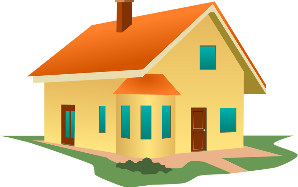 The Program makes those tough decisions for you
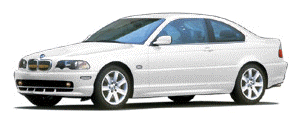 $226,183
6.5%
Mortgage
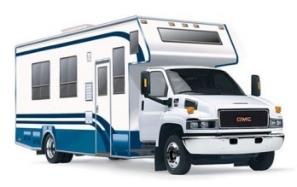 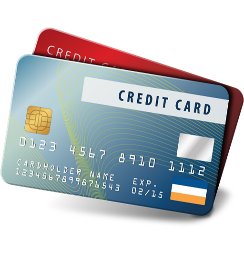 $42,296
6.75%
Auto Loan
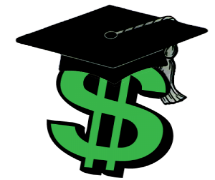 $27,753
6%
Trailer Loan
$21,538
7%
Lines of
Credit
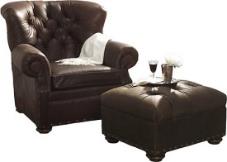 $7,753
6.125%
College Debt
$4,309
6.125%
Furniture
What is Missing?
No one has the Systems to do it Themselves
 No one has Time to do this on Their Own
 Too Complicated to do Manually 
 Too Complex to Navigate
  No Strategic Payoff 
                       We Have The Answer
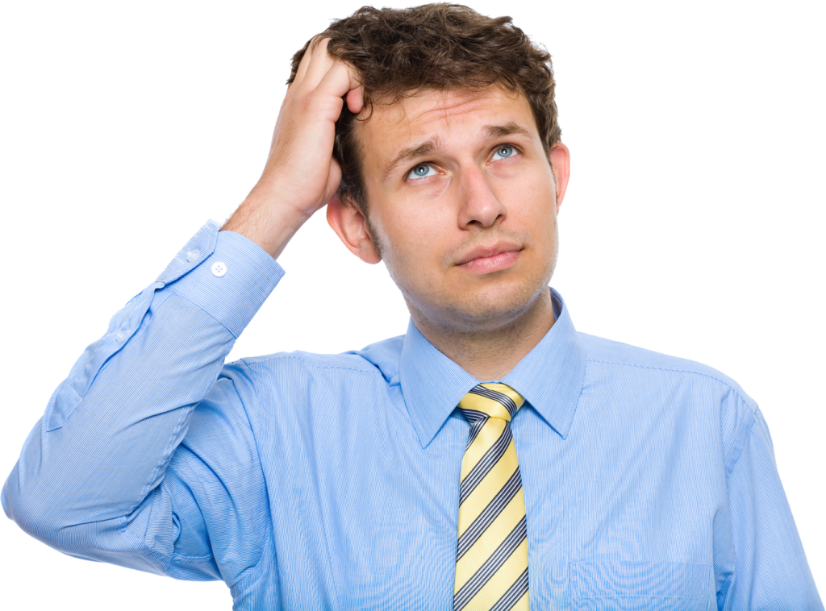 Technology has Caught-up
with Personal Finance
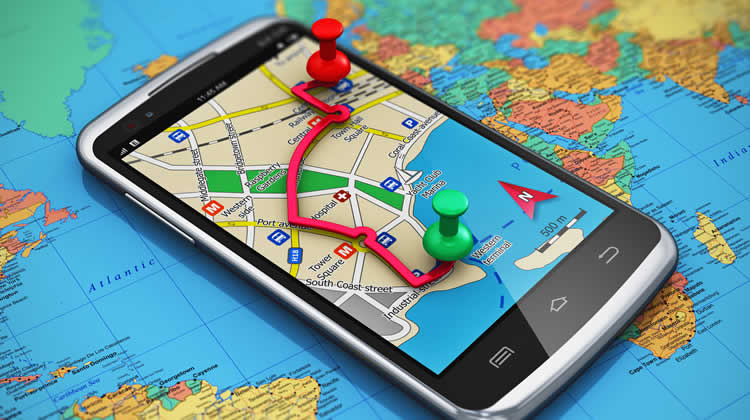 The World’s FIRST & ONLY Financial GPS
The Program Tells You
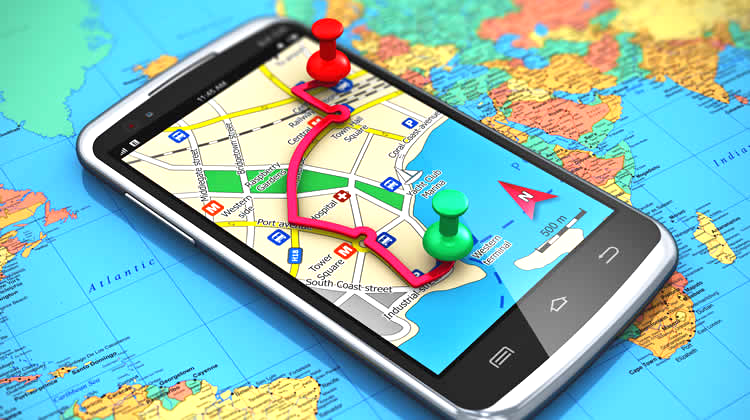 How much money to move? 
(The exact dollar amount)

When to move it?
(The exact date)

From what account to what account?
(The most efficient accounts)

Calculates the Most Strategic 
Mathematic Solution to 
ZERO DEBT
Your Financial GPS
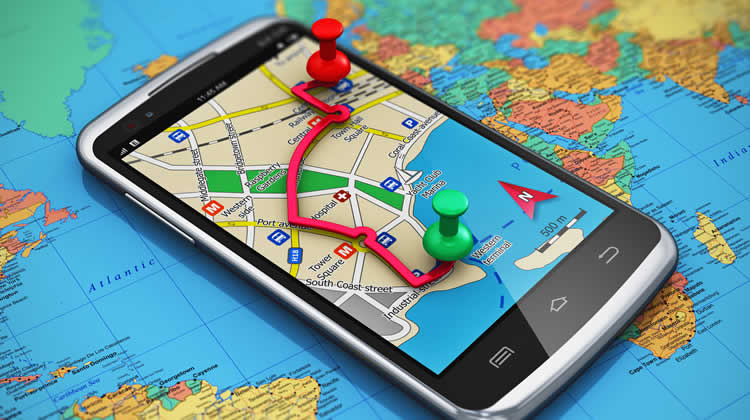 Looks at Every Aspect of Your Personal Debt
 Amount Owed
 Term of Each Debt
 Interest Rate  
 Payment Amount
 Income & Expenses
Your Financial GPS
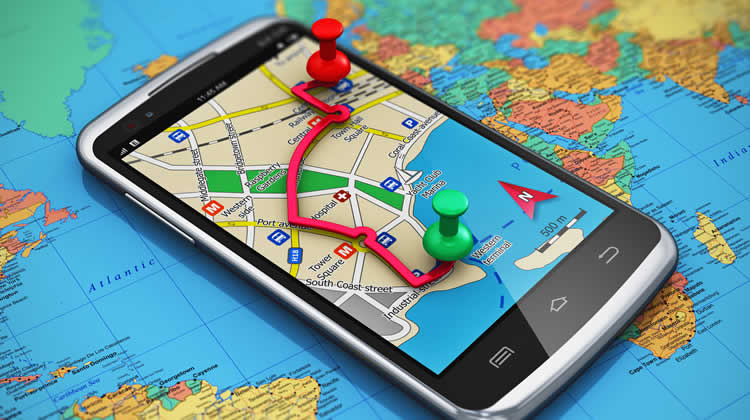 When Unexpected Events Occur in Your Financial Journey
 Medical Bills, Car Repairs, etc.
“Life Happens”
Your Money Max Account will Automatically 
“Recalculate” Your Path to ZERO DEBT
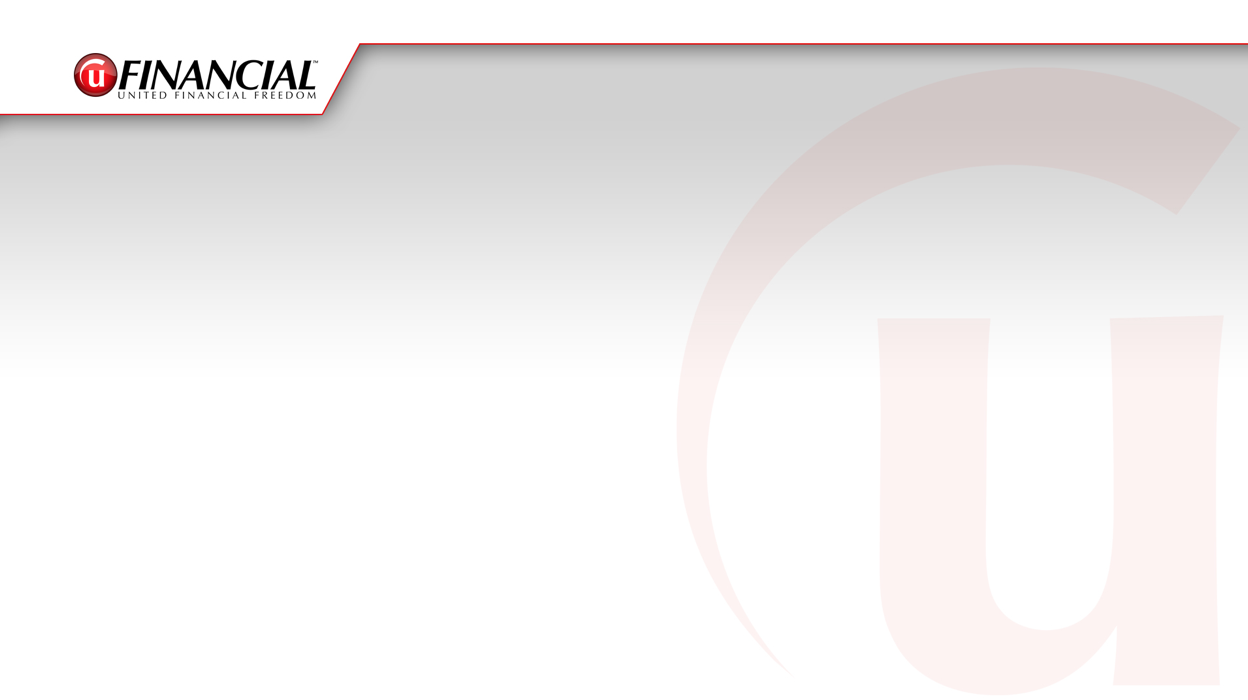 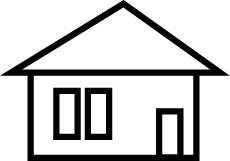 Optimal Transfer Point
Critical Level
#8 - Strategic Debt Payoff & Cash Flow
Strategic Debt Payoff
Checking
OA
Debts
Funds Transfer
Income
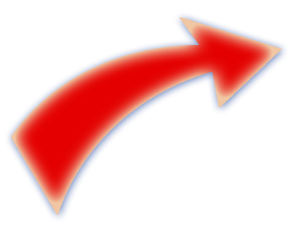 FT
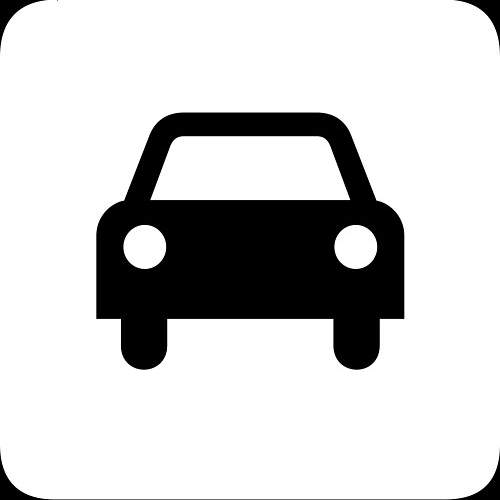 Income
Funds Transfer
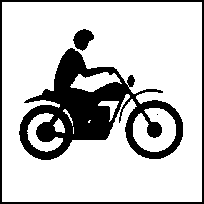 Pay
Minimum Reserve
Monthly Budget
Monthly Living Expenses    $2,800.90
 Primary Mortgage 		     $1,199.10
Total Living Expenses 	     $4,000.00
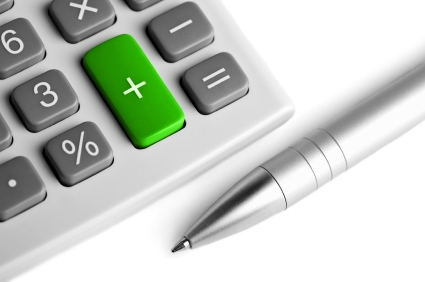 Monthly Budget
Monthly “NET” Income 	$5,000.00
 Total Living Expenses 	$4,000.00
 Discretionary Income 	$1,000.00
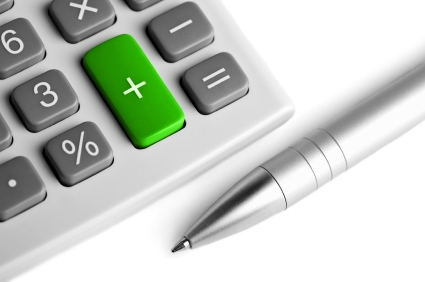 Starting Dashboard
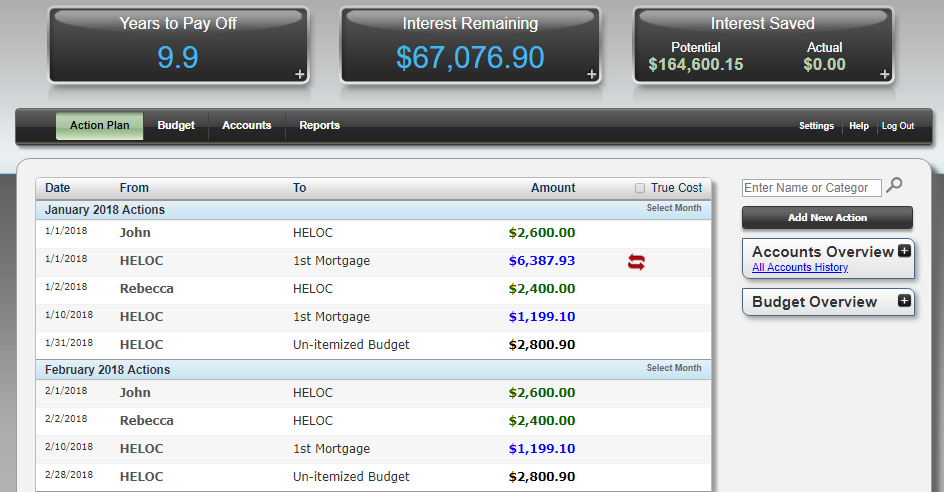 Years to Pay Off
9.9
Interest Remaining
$67,076.90
Potential Interest Saved   Actual
      $164,600         0
HELOC	                 1st Mortgage	            $6,387.93
Cancelled 
$29,215.98
Interest
Interest Cancellation
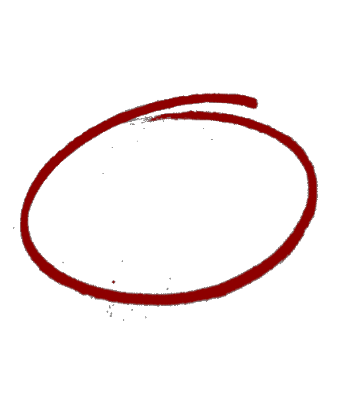 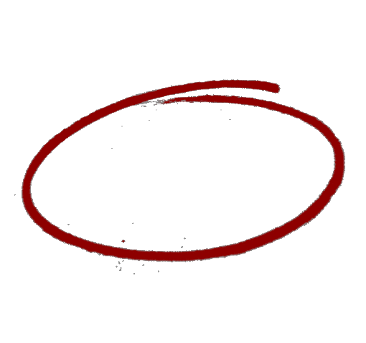 What if we add $6,387.93 to principal?
HELOC Interest $44.90
Principal Jump  $31.94
Difference          $12.96
$31.94
Principal 
Jump:
Eliminated 
29 
Payments
Cancelled 
$29,215.98
Interest
+ $44.90
 Interest
Month 1
Offset Account
Start Balance:		   $0.00
Expenses:	   		   $4,000.00
Funds Transfer:		   $6,387.93
New Balance:		   $10,387.93

Income:   		            $5,000.00
Ending Balance              $5,387.93
Month 1
Ending Balance		   $5,432.83
Eliminated 
29 
Payments
+ $28.91
 Interest
+ $36.94
 Interest
Months 2 & 3
O.A. Balance:		$5,432.83
Expenses:			$4,000.00
					$9,432.83
Income:			$5,000.00
Ending Balance:		$4,432.83
Month 2
Ending Balance:		$4,469.77
O.A. Balance:        	$4,469.77
Expenses:	  	            $4,000.00
					$8,469.77
Income:			$5,000.00
Ending Balance  	$3,469.77
Month 3
Ending Balance		$3,498.68
Cancelled 
$45,666.31
Interest
+ $56.09
 Interest
4-month total
Interest Paid:
$166.84
Month 4
O.A. Balance:		$3,498.68
Expenses:	   	            $4,000.00
					$7,498.68
Income:			$5,000.00
Balance:			$2,498.68
Funds Transfer:		$4,231.62
Ending Balance:	   	$6,730.30
Month 4
Ending Balance:          $6,786.39
Eliminated 
46 
Payments
Cancelled 
$59,153.19
Interest
+ $64.88
 Interest
7-month total
Interest paid
$320.23
Month 7
O.A. Balance:		$4,874.90
Expenses:			$4,000.00
					$8,874.90
Income:			$5,000.00
Balance:			$3,874.90
Funds Transfer:		$3,911.04
Ending Balance:		$7,785.94
Month 7
Ending Balance:         	$7,850.82
Eliminated 
61 
Payments
Cancelled 
$59,153.19
Interest
Amortization Schedule
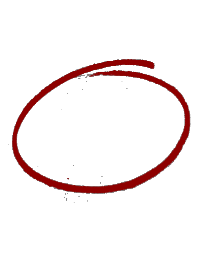 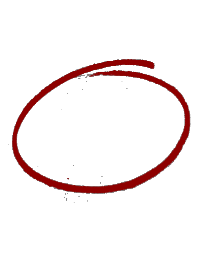 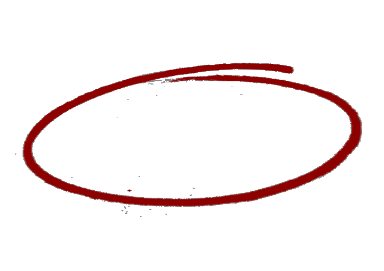 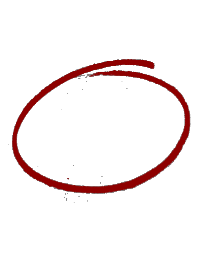 Month 1     $199.10
  Month 8     $280.12
                       $81.02
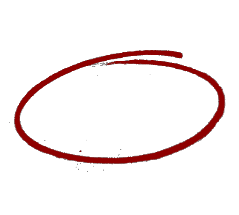 $20.86 Principal Jump
Eliminated 
61 
Payments
8 Month Total 
Principal Jump
Dashboard After 7 Months
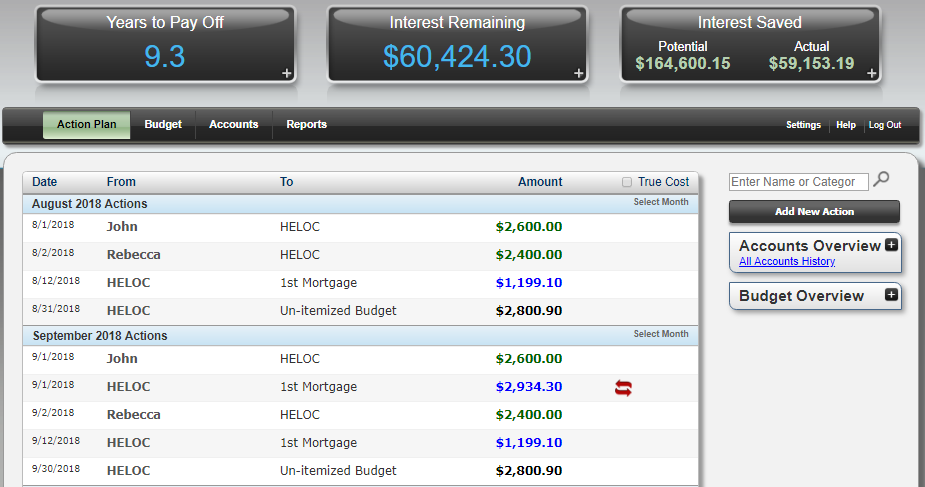 Years to Pay Off
9.3
Potential Saved         Actual
 $164,600	 $59,153
Interest Remaining
$60,424.30
HELOC	                  1st Mortgage	             $2,934.30
How Do We Compare?
$200,000
$200,000
New Mortgage:

Balance after 7 Months:

Time to Pay-Off:

Total Interest PAID:
5.7 Years
$183,922
$183,796 *
$198,585 *
30 Years
9.9 Years
$231,677 *
$67,077 *
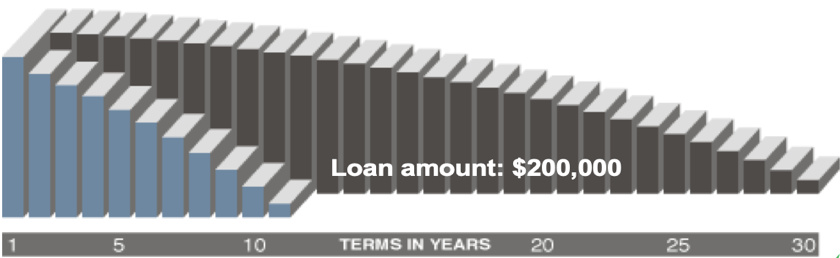 Choose 1
Saved 
$164,600
30 Years
9.9 Years
- 20 Years
* See Company Website for Details… Results Vary
The Money Max Account
Home Equity Line of Credit
Personal Line of Credit
Commercial Line of Credit
Secured Line of Credit
Credit Card
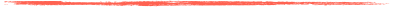 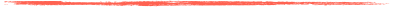 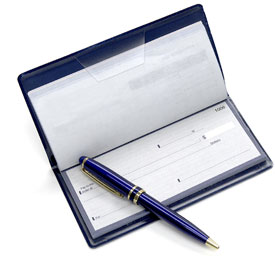 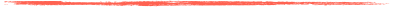 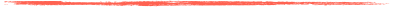 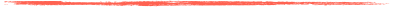 Now works with just a 
Checking & Savings Account
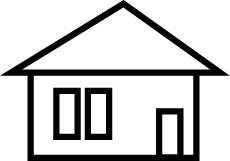 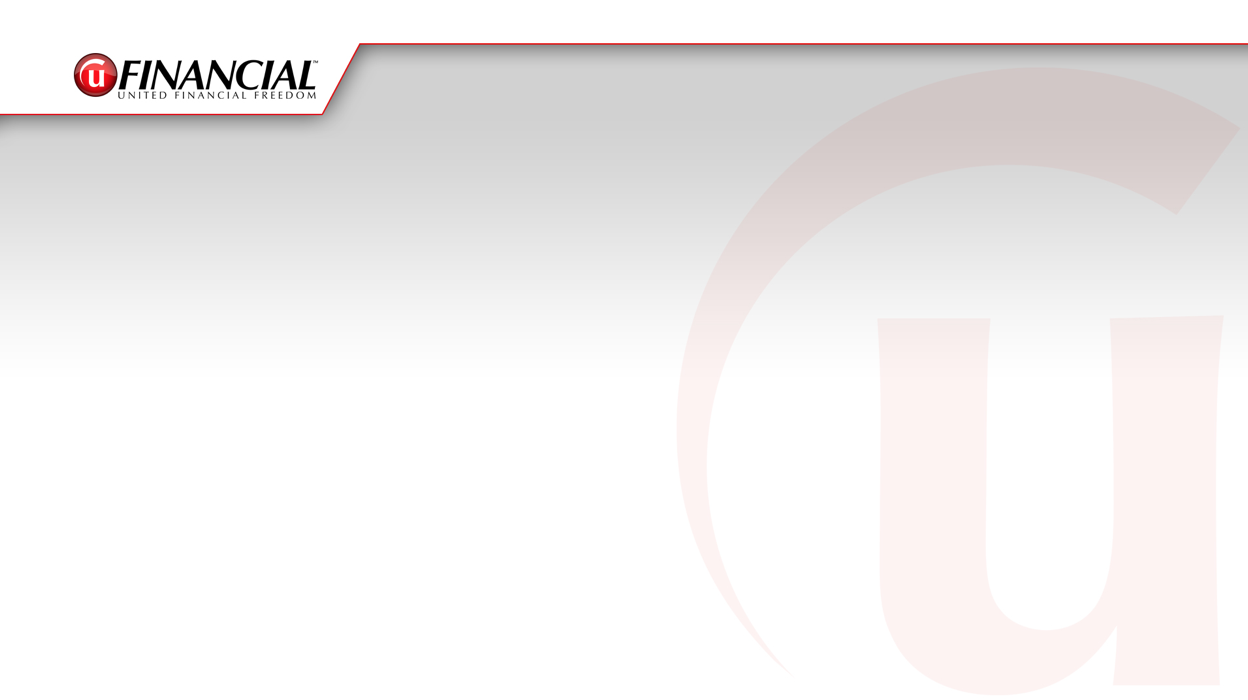 Checking & Savings Method
Strategic Debt Payoff
Checking
Savings
Debts
Funds Transfer
Optimal         Transfer Point
High Reserve Line
FT
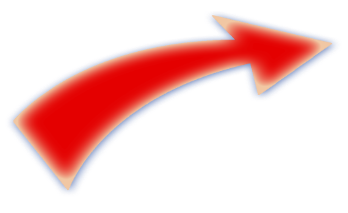 Income
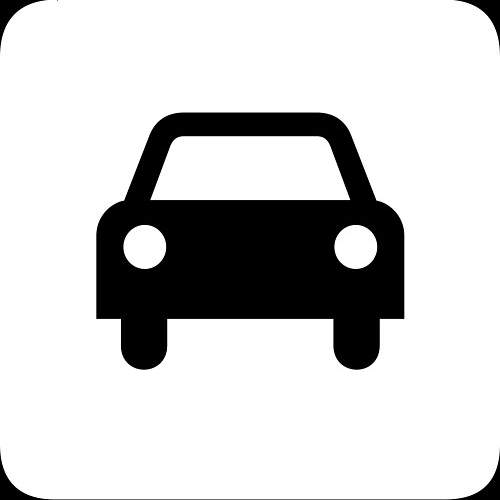 Funds Transfer
Income
Pay
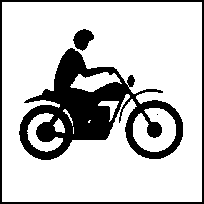 Minimum Reserve
Minimum Reserve
Backed by Science
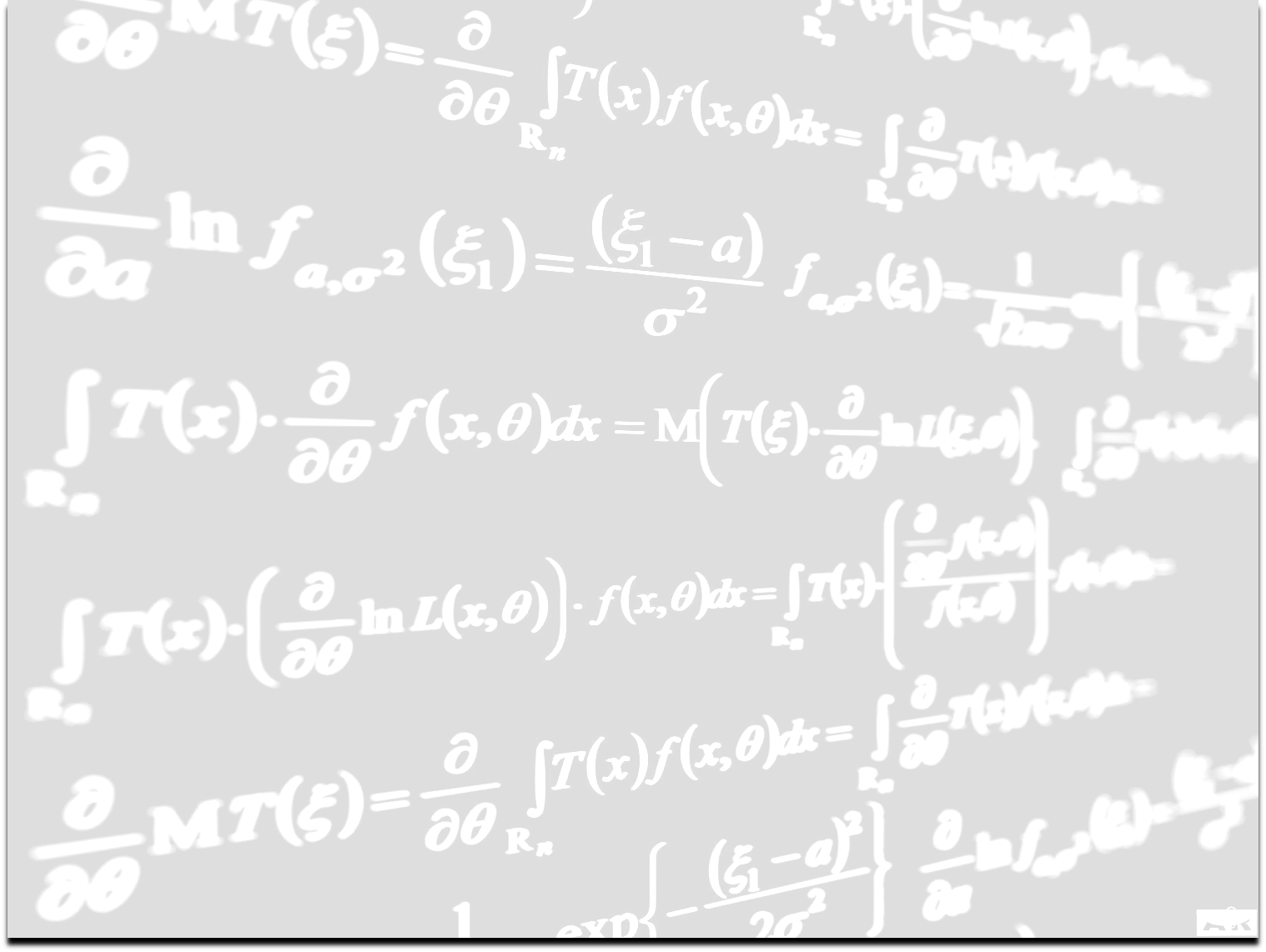 The 1st Interactive Debt Elimination Program
Connects to over 13,000 Banks & Lenders
Web-based Connectivity and Security
Lifetime Program Updates at NO CHARGE
Mathematical Engines Driven by Complex Banking Algorithms and Systems
No Magic – Just Math
United Financial Freedom
Live Client Support
Live Chat
Live Training 
Online Video Tutorials
Online Blog
Continuing Education
Corporate Commitment
Over 
$19,000,000 
in Development Cost
The Results Speak for Themselves
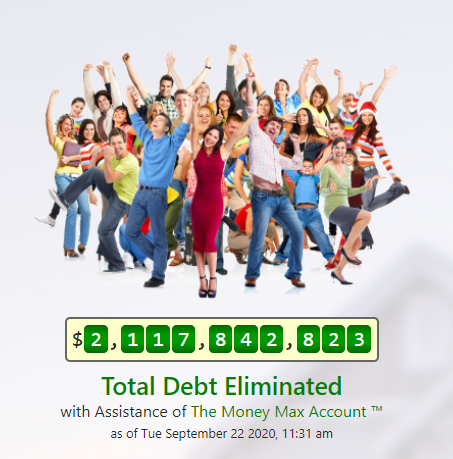 Do you want to leave a legacy of wealth or debt?
How many families need our message and product?
To date we have helped our clients payoff :
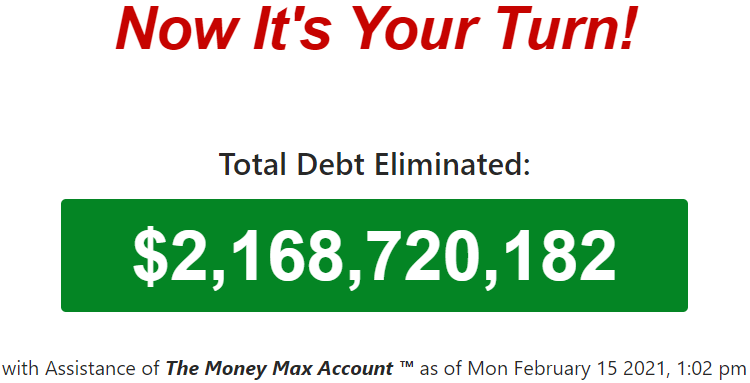 How would this impact your family?
We Are On A Mission!
We All Working Together as a TEAM 
to
Convert Debt into Wealth 
and 
“Buy America Back One Family at a Time”
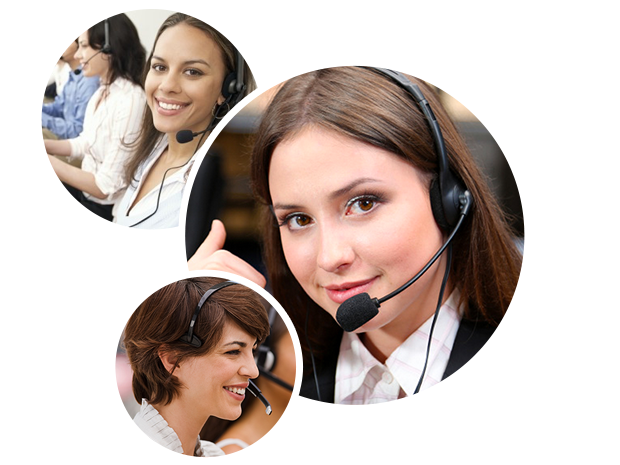 Achieving Your                   Financial Goals                   Begins with                            Debt Elimination
Ask the UFF Agent who invited you to run your FREE Savings Report
Get Your FREE Savings Report
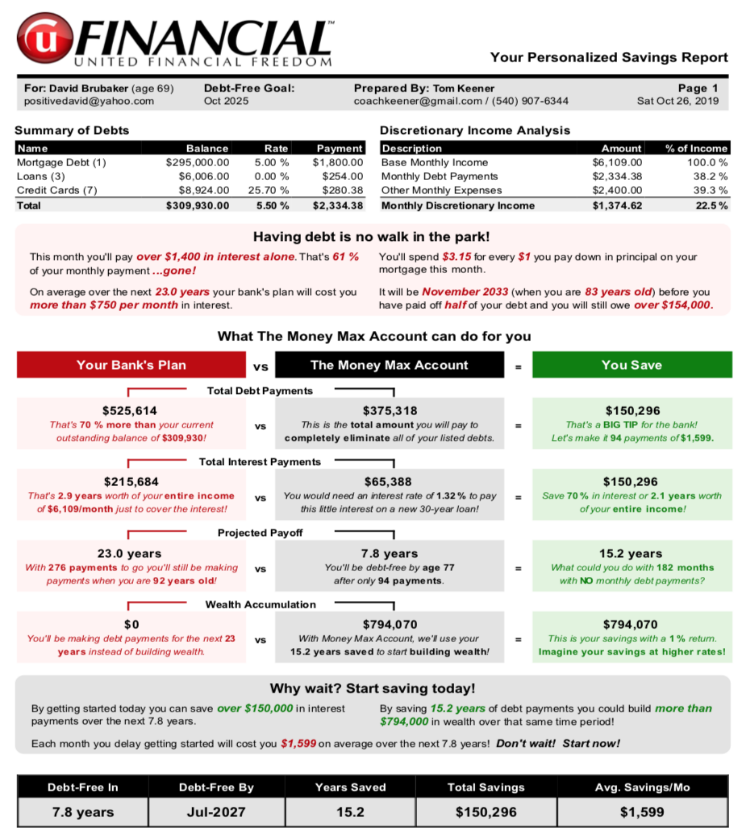 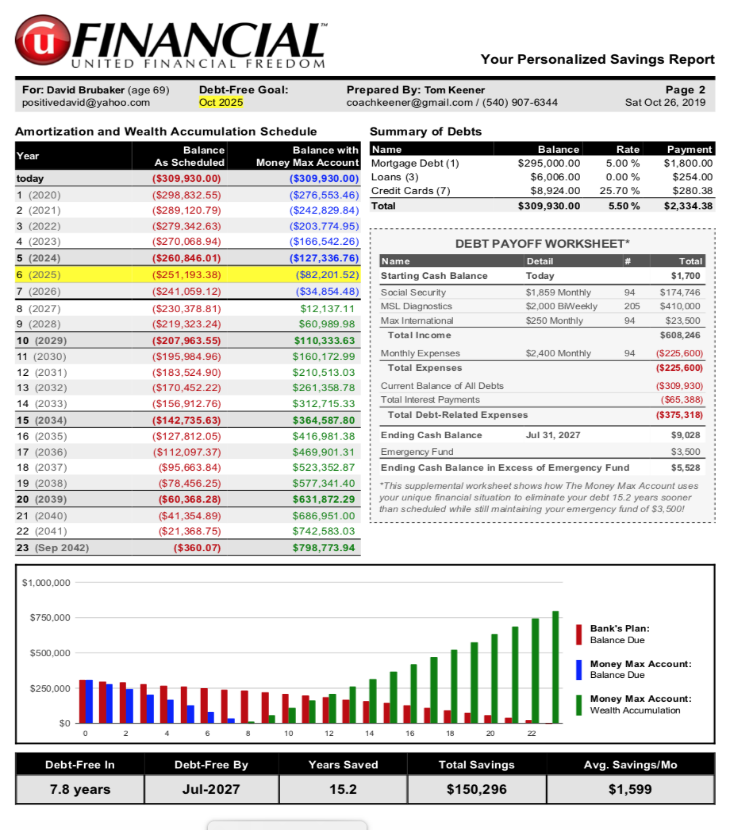 I
I
Let the Numbers Do  the Talking
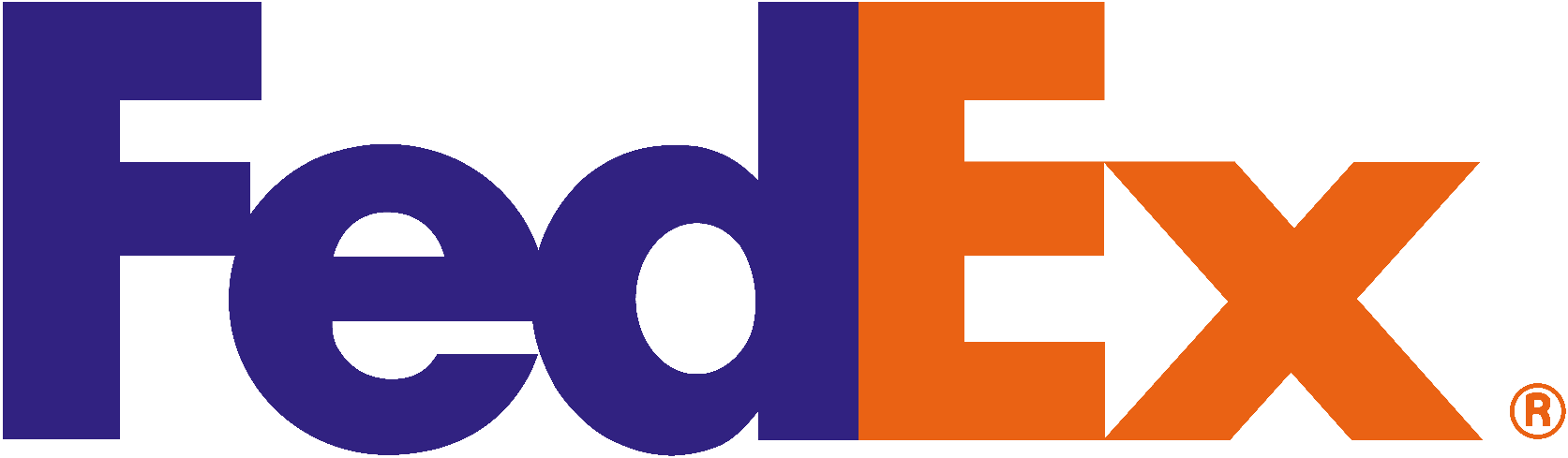 United Financial Freedom
Money Max Account Presentation


“Buying America Back One Family at a Time”
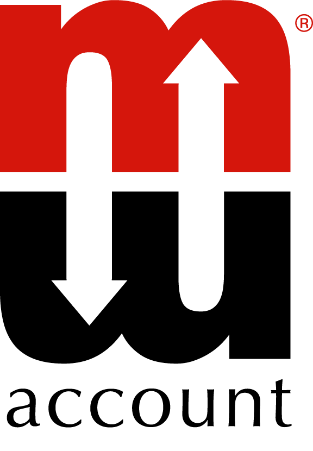 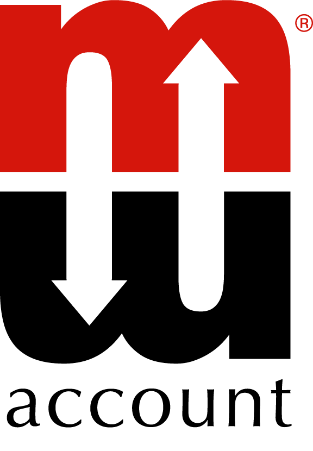